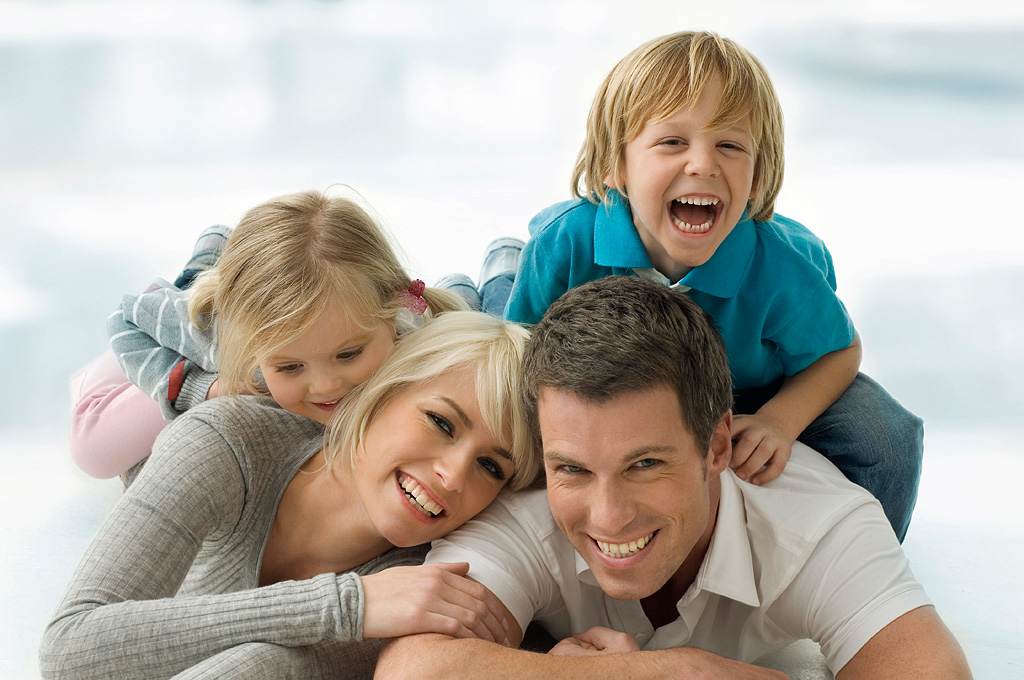 НЕ СКУЧНЫЙ ВЫХОДНОЙ
МУНИЦИПАЛЬНОЕ Бюджетное ДОШКОЛЬНОЕ ОБРАЗОВАТЕЛЬНОЕ УЧРЕЖДЕНИЕ ДЕТСКИЙ САД №283
проект
НЕ  СКУЧНЫЙ ВЫХОДНОЙ
Автор: Филиппова Елена Васильевна ,
 воспитатель  второй  младшей группы
   г.Екатеринбург  2014
Цель проекта:
объединить усилия родителей и педагогов по воспитанию детей, привлечь родителей к активному участию в жизни своего ребенка, использовать семейные выходные как важный аспект воспитания и развития речи ребенка.
Задачи проекта:
1. Формировать у родителей интерес к совместному отдыху с детьми в выходной день. 
2. Познакомить родителей с формами проведения выходного дня. 
3. Обогащать детско-родительские отношения опытом совместной творческой деятельности. 
4. Побуждать родителей и детей отражать свои впечатления от совместного отдыха в альбоме «Не скучный выходной » средствами продуктивной деятельности. 
5. Повышать творческую активность родителей и детей. 
6. Использовать  альбом «Не скучный выходной» как средство развития речи детей в детском саду.
Проект по времени - краткосрочный
Срок реализации:  декабрь, январь
Состав  участников :  дети второй младшей группы 3-4 лет, родители, воспитатели.

 Этапы реализации проекта:
 
Организационный – 1 неделя декабря 
Основной – декабрь-января
Итоговый -  4 неделя января
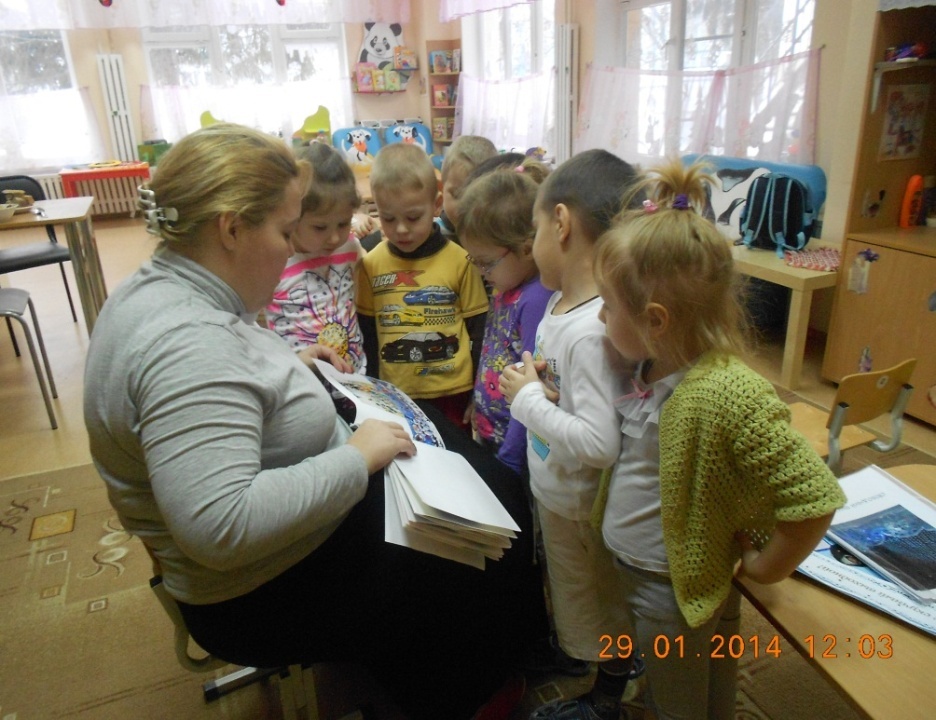 Работа с детьми:
Беседы на темы: «Где ты с родителями любишь гулять?», «Куда бы ты хотел сходить ещё?», «Что лучше -сходить в гости или в кино?»
Подвижные игры, пальчиковые игры, дидактические,   сюжетно-ролевые игры.
Рассматривание картинок: «Зимние виды спорта», «Зоопарк», «Парк бабочек», «Крокодиловая ферма» и др., семейные фото, фото с отдыха.
Рассказы детей о запомнившемся выходном дне.
Чтение  художественной литературы.
Детские  рассказы по альбомам о незабываемых новогодних каникулах.
Работа с родителями:
Анкетирование « Где и как вы отдыхаете с детьми?»;
Консультации  групповые и индивидуальные по темам : «Совместный отдых с детьми сближает»; «Советы психолога»; «Активный отдых»; «Где интересно побывать в новогодние каникулы»;
Советы по оформлению альбома «Не скучный выходной», совместная работа с  ребёнком.
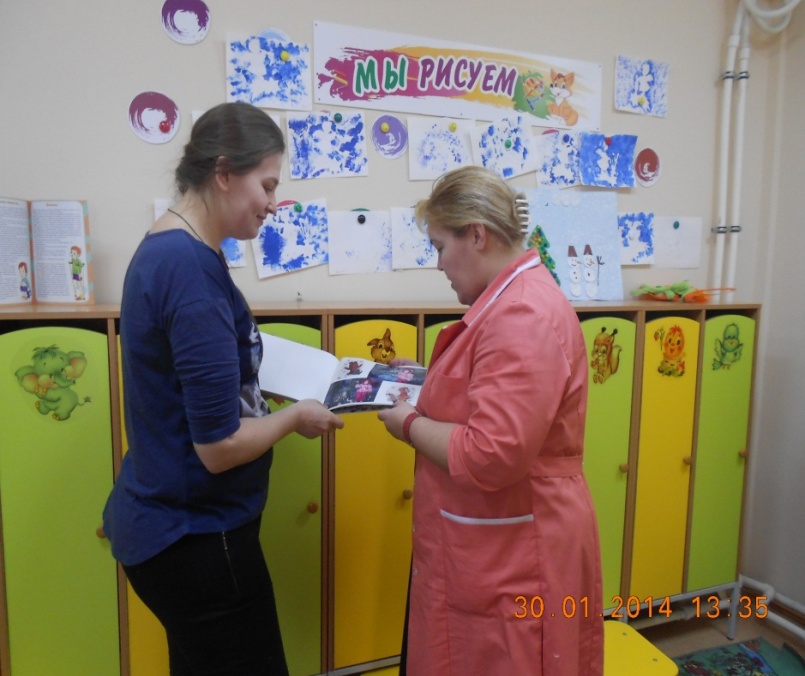 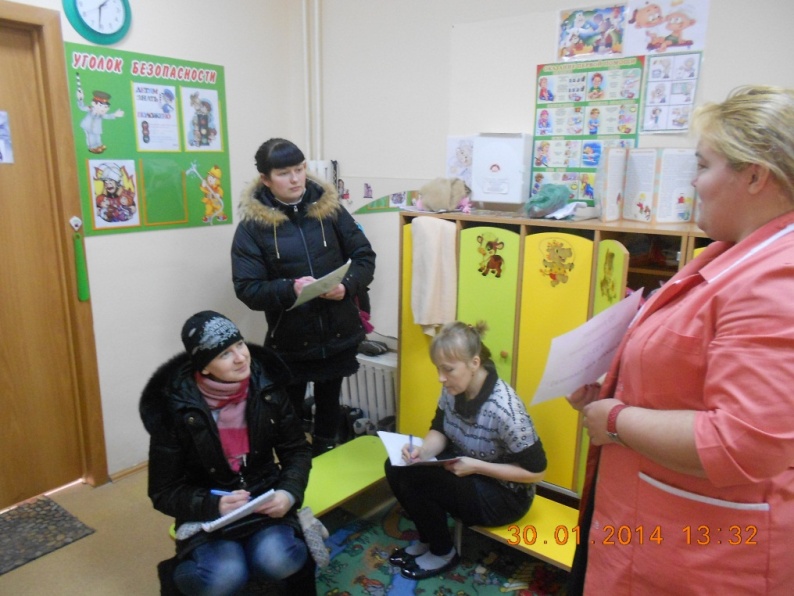 Результаты проекта
Сформировать у родителей   интерес к отдыху с детьми. 
 Сформировать активность и заинтересованность родителей в воспитательно - образовательном процессе детей 
 Установились эмоциональные  контакты с детьми в процессе совместной деятельности.
 Привлечь внимание к семье и показать ее ценность. 
Обогатить родительско - детские отношения с помощью диалогического эмоционально-насыщенного общения.
Результаты проекта:
Изготовление  совместно с  детьми альбома «Нескучный выходной».
Рассказ ребёнка о прошедших новогодних каникулах опираясь на
   фотографии  в альбоме.
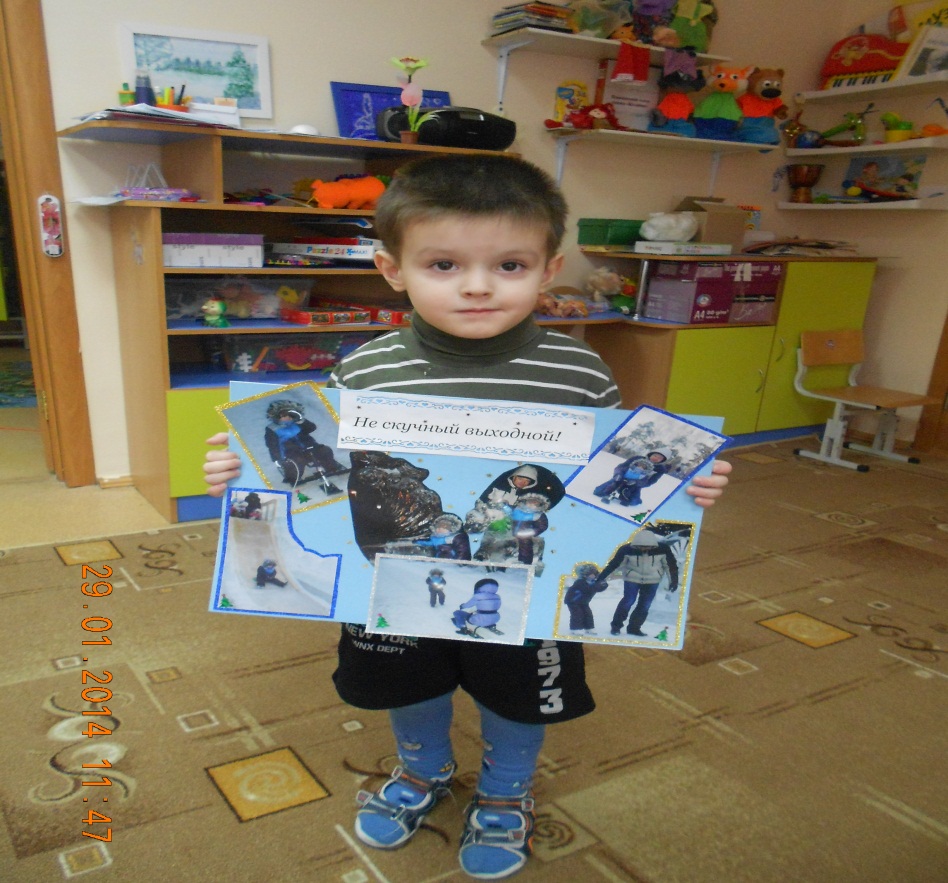 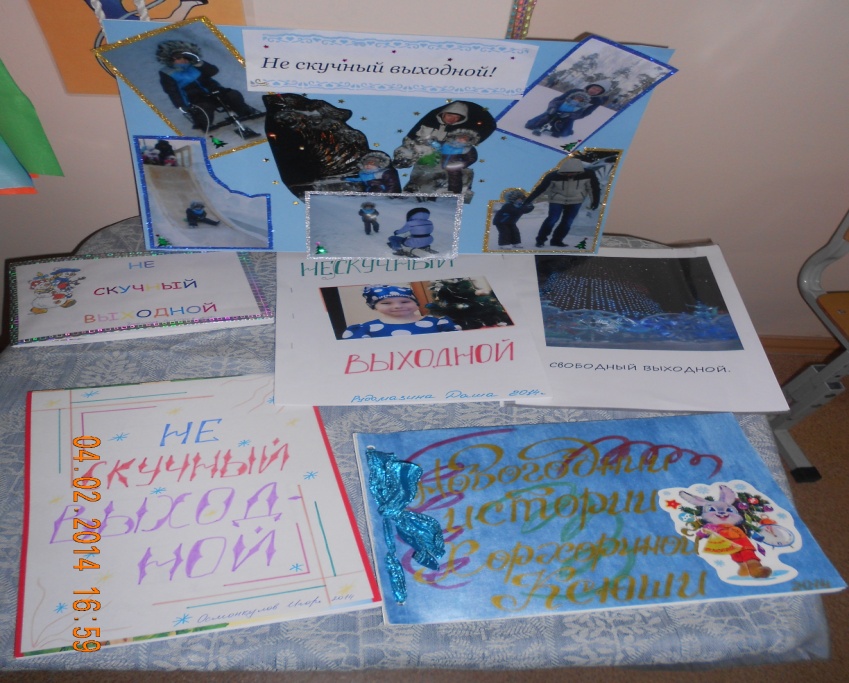